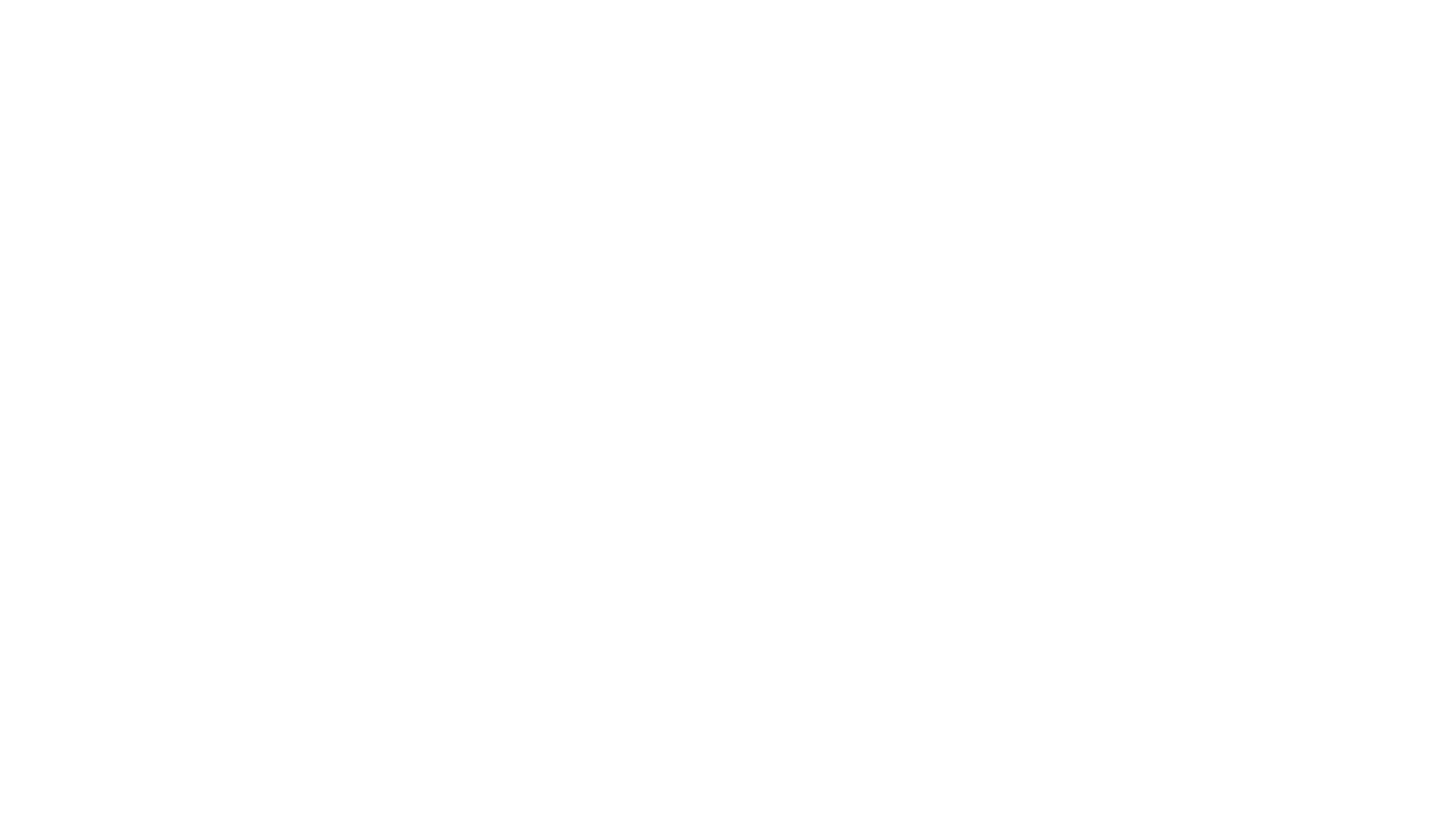 Linguistic relativity and grammatical number
A comparison of native Slovenian and native English speakers
Ajda Krišelj
University of Edinburgh 2020 graduate
in Cognitive Science (Humanities)
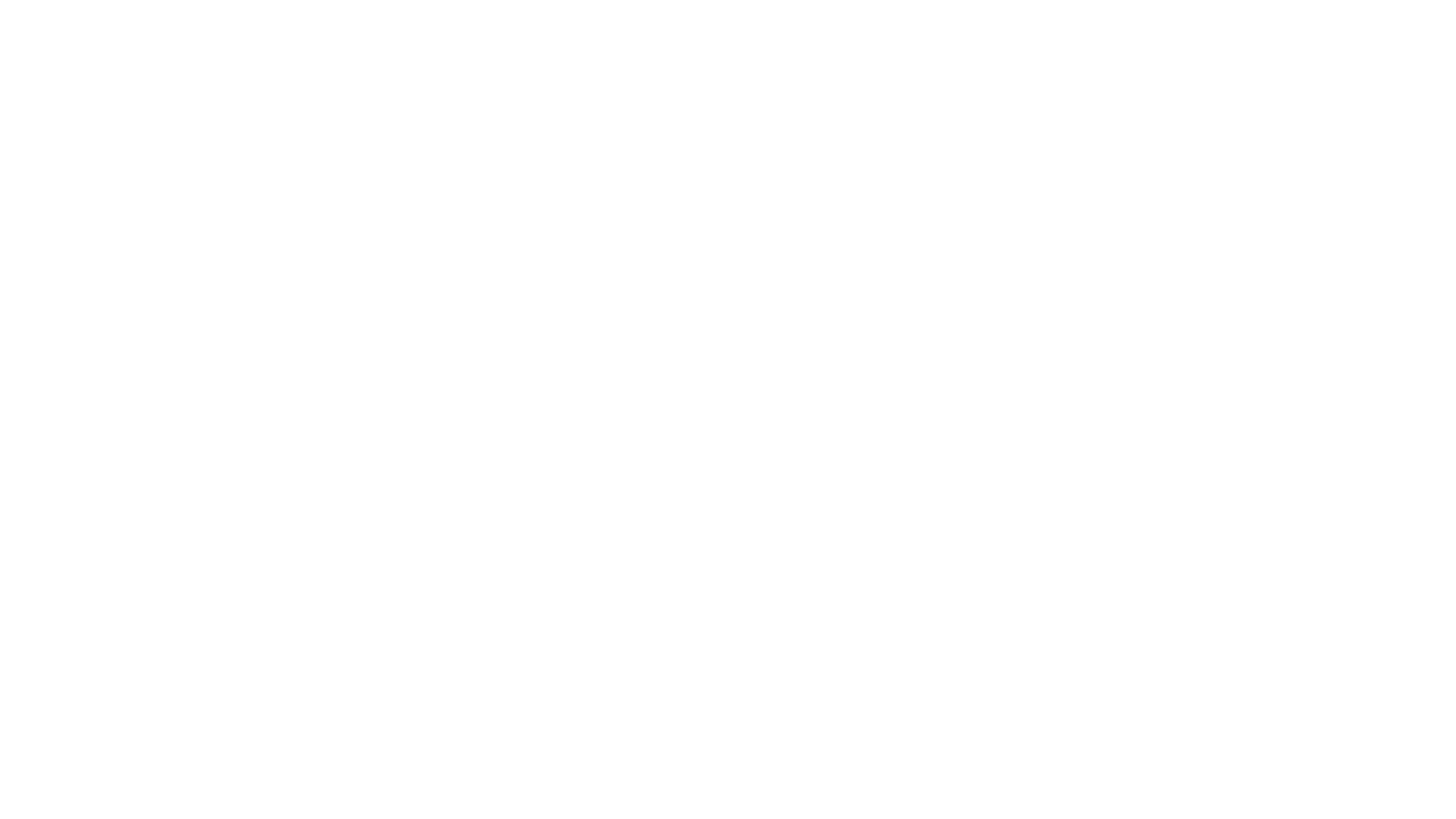 BACKGROUND
Linguistic relativism/linguistic relativity/Saphir-Whorf theory: 
the language we speak influences the way we think
Very controversial debate, with evidence on both sides
Hard to prove, because it is hard to prove thoughts
Evidence in favour of this theory found in domains of grammatical gender (Phillips & Boroditsky, 2003), frames of reference, spatial categories and noun types (Reinez & Prinz, 2009)
This study wanted to discover whether grammatical NUMBER also shows effects of linguistic relativism
ENGLISH
2-way grammatical number distinction: singular, plural
(table [sg], tables [pl])


Marks number by adding a suffix

No grammatical gender distinction
SLOVENIAN
3-way grammatical number distinction: singular, dual, plural
(miza [sg.], mizi [dual], mize [pl.])

Marks number by changing the sufix

3 grammatical genders for adjectives and nouns: female, male, neuter
Slovenian versus English grammar
Do these grammatical differences influence our mental representations?
HYPOTHESES
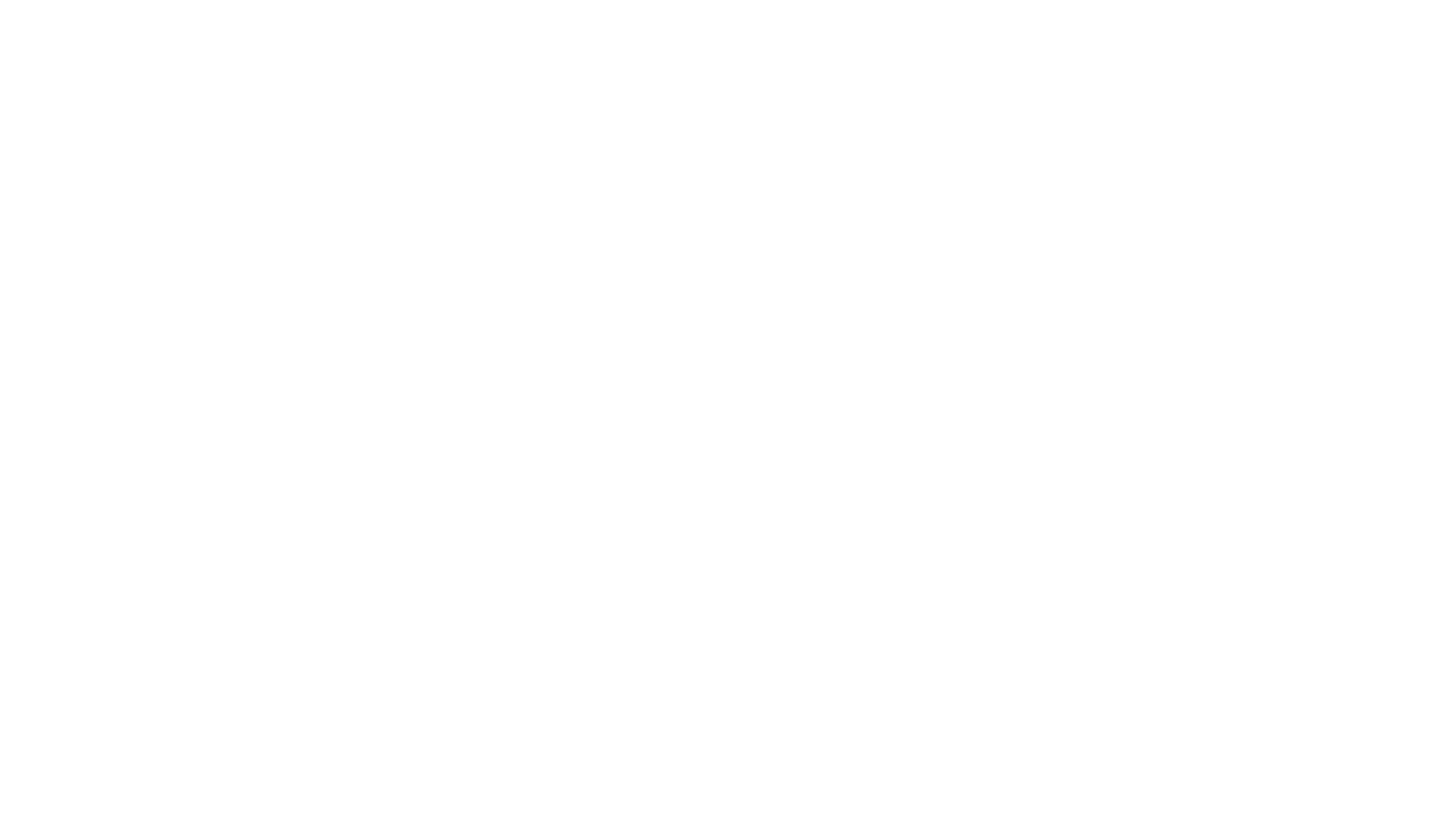 METHODS
Online using Qualtrics survey software
Data analysis in R, factorial ANOVA
Grouping task: 
6 conditions, 
36 pictures, 
human, animal, object items, 
half masculine, half feminine (in Slovenian)
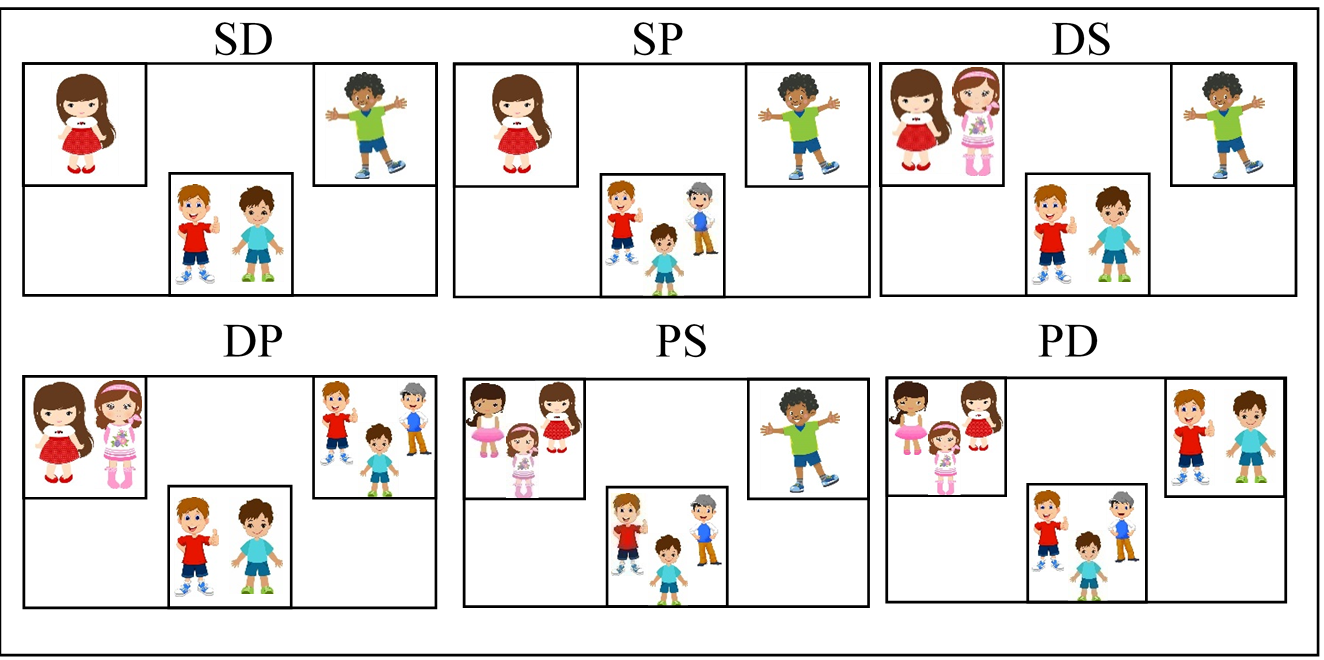 Example of all conditions for the picture 1a – boy (slo: fant). There were 36 complete sets like this one in the experiment.
RESULTS
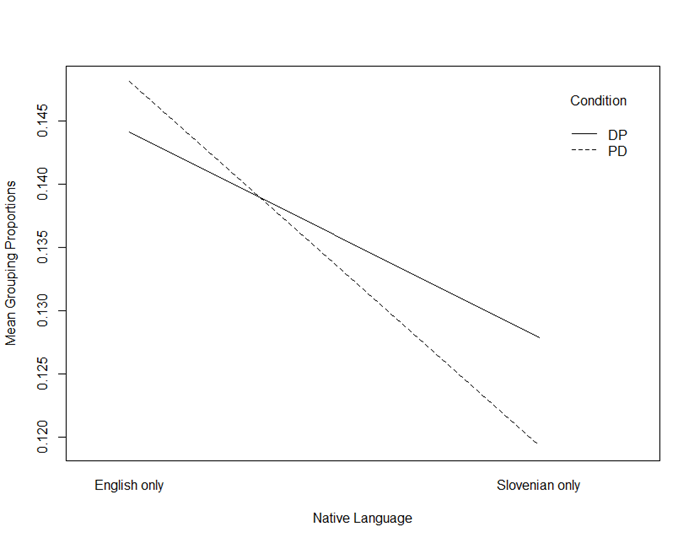 MAIN HYPOTHESIS:
No statistical difference in grouping of the critical conditions between Slovenian and English native speakers – fail to reject the null hypothesis

A small statistical difference was found between dual and non-dual dialects of Slovenian
An interaction plot showing how the mean grouping proportions of Dual-Plural and Plural-Dual conditions interact with the native language of participants.
SOME INTERESTING DISCOVERIES
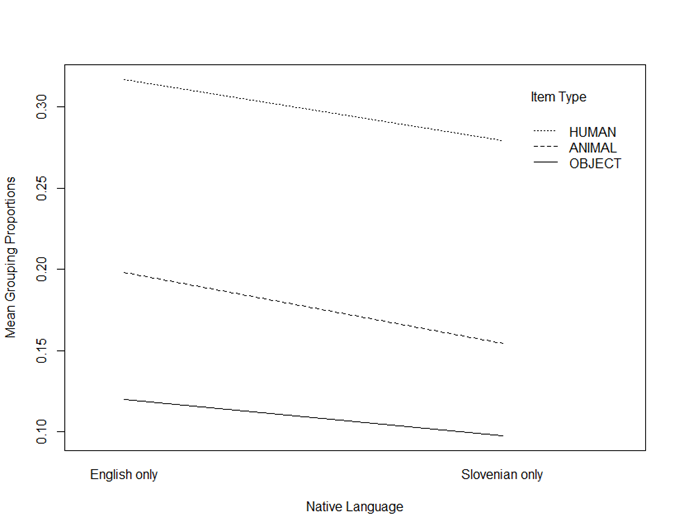 Participants grouped pictures of humans significantly more often by number than by type (both Slovenian and English native speakers)
Perhaps:
Different humans seem more like each other than different objects (e.g. two men and two kings look more like each other, than two chairs and two laptops)
Number of people bears more meaning than the number of, for example, erasers
A distinction between a single person, a pair of people, and a group of three people is more important to our everyday lives than a distinction between one, two, or three chairs
An interaction plot of how the item type and native language groupings interact.
LIMITATIONS
CONCLUSIONS
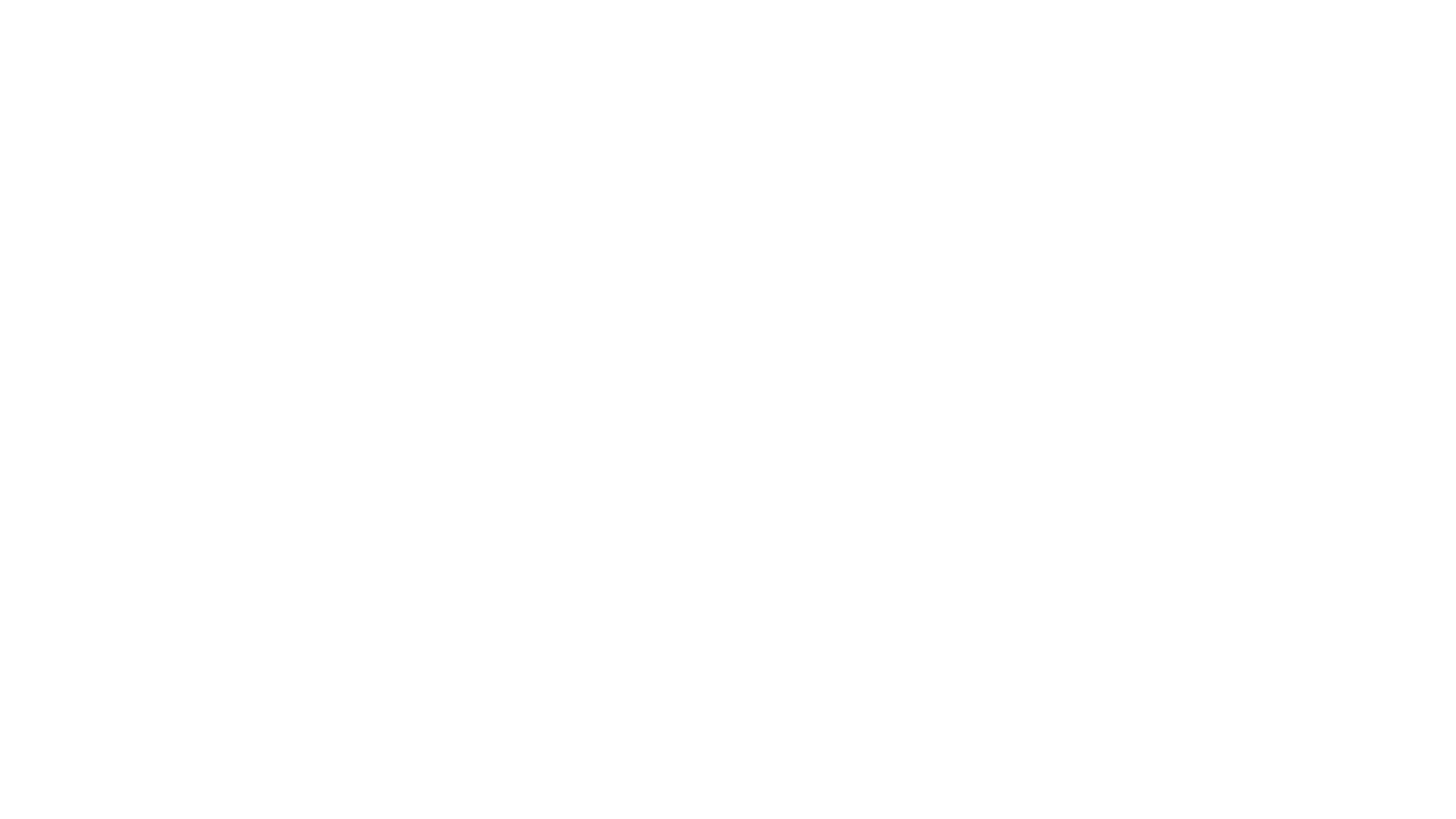 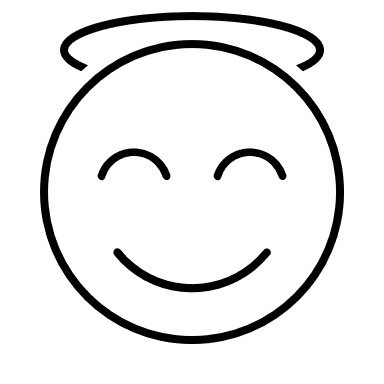 THANK YOU FOR LISTENING!
If you have any questions, do not hesitate to ask now or contact me later on Discord or email me on ajda.kriselj@gmail.com.